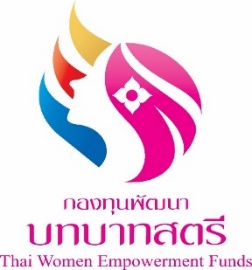 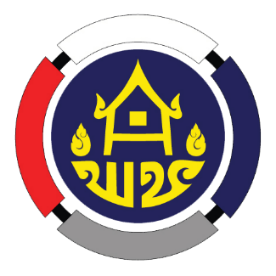 ประชุมชี้แจงแนวทางการดำเนินงานกองทุนพัฒนาบทบาทสตรี ประจำปีงบประมาณ ๒๕๖7 
ผ่านระบบวีดิทัศน์ทางไกล (Video Conference) ครั้งที่ 9 / 2566 วันพุธที่ 18 ตุลาคม 2566เวลา 13.30 - 16.00 น.
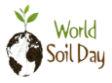 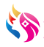 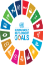 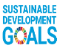 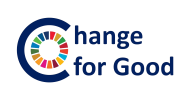 เศรษฐกิจฐานรากมั่นคง ชุมชนเข้มแข็งอย่างยั่งยืน 
ด้วยหลักปรัชญาของเศรษฐกิจพอเพียง
ระเบียบวาระการประชุมครั้งที่ 9/2566
ระเบียบวาระที่ 1 เรื่อง ประธานแจ้งให้ที่ประชุมทราบ
                        -
ระเบียบวาระที่ 2 เรื่อง รับรองรายงานการประชุม ครั้งที่ 8/2566 เมื่อวันที่ 13 กันยายน 2566
                        เป็นการประชุมผ่านระบบวีดิทัศน์ทางไกล (Video Conference) ระเบียบวาระที่ 3 เรื่อง สืบเนื่องจากการประชุม ครั้งที่ 8/2566 เมื่อวันที่ 13 กันยายน 2566 
	         	 3.1 งบประมาณกองทุนพัฒนาบทบาทสตรี ประจำปีงบประมาณ พ.ศ. 2567 (กลุ่มนโยบายและยุทธศาสตร์)                         3.2 การบริหารจัดการหนี้กองทุนพัฒนาบทบาทสตรี ประจำปีงบประมาณ พ.ศ. 2567 (กลุ่มนโยบายและยุทธศาสตร์) 
ระเบียบวาระที่ 4 เรื่อง เพื่อทราบ	 
                         4.1 แผนการดำเนินงานและแผนการใช้จ่ายงบประมาณกองทุนพัฒนาบทบาทสตรี ประจำปีงบประมาณ พ.ศ. 2567 (กลุ่มนโยบายและยุทธศาสตร์)                         4.2 กำชับข้อกฎหมายสำคัญ (กลุ่มกฎหมาย)
ระเบียบวาระที่ 5 เรื่อง อื่นๆ 
                        การขับเคลื่อนการทำงานของกระทรวงมหาดไทยและกรมการพัฒนาชุมชน (Check list) ประจำปีงบประมาณ พ.ศ. 2567 (ไตรมาส 1)
2
ระเบียบวาระที่ 1 เรื่องประธานแจ้งที่ประชุมทราบ
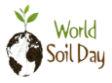 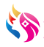 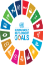 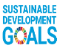 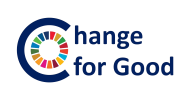 เศรษฐกิจฐานรากมั่นคง ชุมชนเข้มแข็งอย่างยั่งยืน 
ด้วยหลักปรัชญาของเศรษฐกิจพอเพียง
3
ระเบียบวาระที่ 2  รับรองรายงานการประชุม ครั้งที่ 8/2566    
            เมื่อวันที่ 13  กันยายน 2566
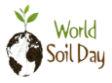 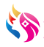 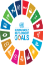 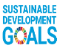 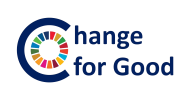 เศรษฐกิจฐานรากมั่นคง ชุมชนเข้มแข็งอย่างยั่งยืน 
ด้วยหลักปรัชญาของเศรษฐกิจพอเพียง
4
รายงานการประชุม ผ่านระบบวีดิทัศน์ทางไกล (Video Conference) ครั้งที่ 8/2566     
เมื่อวันที่ 13 กันยายน 2566โดย สกส.ได้ส่งข้อมูลการประชุมในเว็บไซต์กองทุนพัฒนาบทบาทสตรี 
เว็บไซต์ http://womenfund.in.th/ แบนเนอร์ “การประชุมเร่งรัด กำกับ ติดตามฯ”
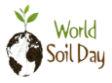 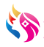 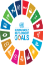 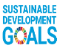 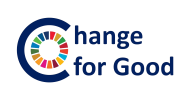 เศรษฐกิจฐานรากมั่นคง ชุมชนเข้มแข็งอย่างยั่งยืน 
ด้วยหลักปรัชญาของเศรษฐกิจพอเพียง
5
ระเบียบวาระที่ 3  เรื่องสืบเนื่องจากการประชุมครั้งที่ 8/2566      เมื่อวันที่ 13 กันยายน 2566
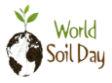 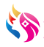 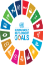 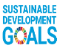 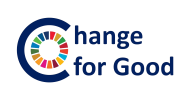 เศรษฐกิจฐานรากมั่นคง ชุมชนเข้มแข็งอย่างยั่งยืน 
ด้วยหลักปรัชญาของเศรษฐกิจพอเพียง
6
3.1 งบประมาณกองทุนพัฒนาบทบาทสตรี ประจำปีงบประมาณ พ.ศ. 2566 (ส่วนภูมิภาค)
ตามแผนการดำเนินงานและแผนการใช้จ่ายงบประมาณกองทุนพัฒนาบทบาทสตรี ประจำปีงบประมาณ พ.ศ. 2567 งบประมาณ จำนวน 961,432,950.00 บาท ปัจจุบันมีจังหวัดที่ยังอยู่ระหว่างดำเนินการบันทึกข้อมูลผลการเบิกจ่ายงบบริหาร ประจำปีงบประมาณ พ.ศ. 2566 ในระบบ SARA จำนวน 12 จังหวัด ประกอบด้วย จังหวัดกระบี่ ฉะเชิงเทรา ชัยนาท นครพนม นครราชสีมา นนทบุรี พะเยา พังงา ภูเก็ต ระนอง เลย และจังหวัดสมุทรสาคร ขอให้จังหวัดเร่งดำเนินการให้แล้วเสร็จภายในวันศุกร์ที่ 20 ตุลาคม พ.ศ. 2566
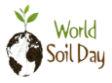 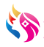 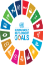 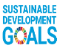 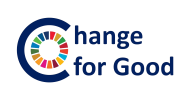 เศรษฐกิจฐานรากมั่นคง ชุมชนเข้มแข็งอย่างยั่งยืน 
ด้วยหลักปรัชญาของเศรษฐกิจพอเพียง
7
งบประมาณกองทุนพัฒนาบทบาทสตรี ประจำปีงบประมาณ พ.ศ. 2567  (ส่วนภูมิภาค)
งบประมาณตามแผนการดำเนินงานและแผนการใช้จ่ายงบประมาณกองทุนพัฒนาบทบาทสตรี ประจำปีงบประมาณ พ.ศ. 2567 งบประมาณ จำนวน 1,338,401,686 บาท จัดสรรงบประมาณให้ส่วนภูมิภาค จำนวน 1,205,662,200 บาท จำแนกเป็น 
			           งบบริหาร		จำนวน 144,662,200 บาท
			           งบเงินอุดหนุน	จำนวน  67,000,000  บาท
			           งบเงินทุนหมุนเวียน	จำนวน 994,000,000  บาท
กองทุนพัฒนาบทบาทสตรี ต้องเบิกจ่ายงบประมาณในภาพรวมให้แล้วเสร็จไม่น้อยกว่าร้อยละตามที่มติ ครม. กำหนด ดังนี้ 
				ไตรมาส 1 ร้อยละ 32 
				ไตรมาส 2 ร้อยละ 54
				ไตรมาส 3 ร้อยละ 77 
				ไตรมาส 4 ร้อยละ 100
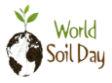 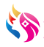 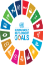 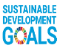 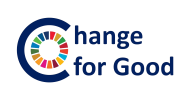 เศรษฐกิจฐานรากมั่นคง ชุมชนเข้มแข็งอย่างยั่งยืน 
ด้วยหลักปรัชญาของเศรษฐกิจพอเพียง
อ้างอิง : มติ ครม. วันที่ 10 พฤศจิกายน 2563
8
การจัดสรรงบประมาณกองทุนพัฒนาบทบาทสตรี ประจำปีงบประมาณ พ.ศ. 2567  (ส่วนภูมิภาค)
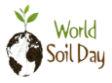 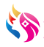 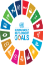 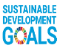 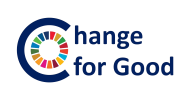 เศรษฐกิจฐานรากมั่นคง ชุมชนเข้มแข็งอย่างยั่งยืน 
ด้วยหลักปรัชญาของเศรษฐกิจพอเพียง
9
การจัดสรรงบประมาณกองทุนพัฒนาบทบาทสตรี ประจำปีงบประมาณ พ.ศ. 2567  (ส่วนภูมิภาค)
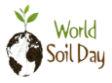 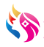 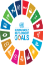 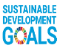 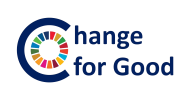 เศรษฐกิจฐานรากมั่นคง ชุมชนเข้มแข็งอย่างยั่งยืน 
ด้วยหลักปรัชญาของเศรษฐกิจพอเพียง
10
การจัดสรรงบประมาณกองทุนพัฒนาบทบาทสตรี ประจำปีงบประมาณ พ.ศ. 2567  (ส่วนภูมิภาค)
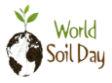 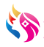 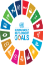 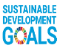 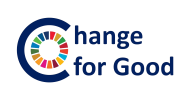 เศรษฐกิจฐานรากมั่นคง ชุมชนเข้มแข็งอย่างยั่งยืน 
ด้วยหลักปรัชญาของเศรษฐกิจพอเพียง
11
การจัดสรรงบประมาณกองทุนพัฒนาบทบาทสตรี ประจำปีงบประมาณ พ.ศ. 2567  (ส่วนภูมิภาค)
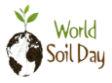 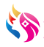 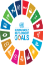 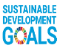 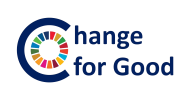 เศรษฐกิจฐานรากมั่นคง ชุมชนเข้มแข็งอย่างยั่งยืน 
ด้วยหลักปรัชญาของเศรษฐกิจพอเพียง
12
การจัดสรรงบประมาณกองทุนพัฒนาบทบาทสตรี ประจำปีงบประมาณ พ.ศ. 2567  (ส่วนภูมิภาค)
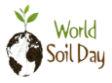 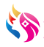 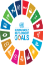 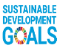 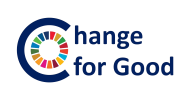 เศรษฐกิจฐานรากมั่นคง ชุมชนเข้มแข็งอย่างยั่งยืน 
ด้วยหลักปรัชญาของเศรษฐกิจพอเพียง
13
การจัดสรรงบประมาณกองทุนพัฒนาบทบาทสตรี ประจำปีงบประมาณ พ.ศ. 2567  (ส่วนภูมิภาค)
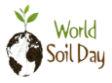 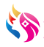 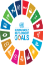 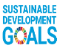 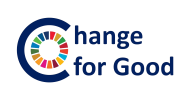 เศรษฐกิจฐานรากมั่นคง ชุมชนเข้มแข็งอย่างยั่งยืน 
ด้วยหลักปรัชญาของเศรษฐกิจพอเพียง
14
การจัดสรรงบประมาณกองทุนพัฒนาบทบาทสตรี ประจำปีงบประมาณ พ.ศ. 2567  (ส่วนภูมิภาค)
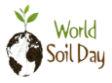 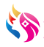 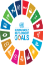 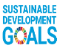 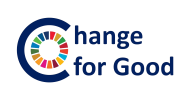 เศรษฐกิจฐานรากมั่นคง ชุมชนเข้มแข็งอย่างยั่งยืน 
ด้วยหลักปรัชญาของเศรษฐกิจพอเพียง
15
การจัดสรรงบประมาณกองทุนพัฒนาบทบาทสตรี ประจำปีงบประมาณ พ.ศ. 2567  (ส่วนภูมิภาค)
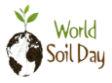 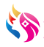 หมายเหตุ :
2.เงินทุนหมุนเวียน จัดสรรตามสัดส่วน  ได้แก่    
1) การบริหารจัดการหนี้                  ร้อยละ 40 
2) การรับชำระคืน                           ร้อยละ 30
3) จำนวนสมาชิกบุคคลธรรมดา     ร้อยละ 20 
4) ประสิทธิภาพการเบิกจ่าย           ร้อยละ 10
1. เงินอุดหนุน จัดสรรตามสัดส่วน ได้แก่
1) ขนาดจังหวัด ร้อยละ 70 
2) จำนวนสมาชิกฯประเภทองค์กร  ร้อยละ 30
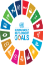 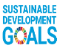 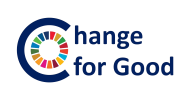 เศรษฐกิจฐานรากมั่นคง ชุมชนเข้มแข็งอย่างยั่งยืน 
ด้วยหลักปรัชญาของเศรษฐกิจพอเพียง
16
การเบิกจ่ายประจำปีงบประมาณ พ.ศ. 2567  (ส่วนภูมิภาค) (ไตรมาส 1)
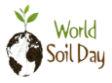 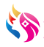 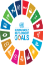 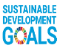 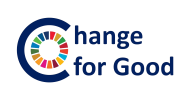 เศรษฐกิจฐานรากมั่นคง ชุมชนเข้มแข็งอย่างยั่งยืน 
ด้วยหลักปรัชญาของเศรษฐกิจพอเพียง
17
3.2 บริหารจัดการหนี้ของกองทุนพัฒนาบทบาทสตรี ประจำปีงบประมาณ พ.ศ. 2566
ยอดลูกหนี้คงเหลือ
(ณ วันที่ 1 ต.ค. 66)
 3,443,210,008.14  บาท
ยอดลูกหนี้คงเหลือ
กองทุนเดิม 
751,287,603.33 บาท (ร้อยละ 21.82)
ยอดลูกหนี้คงเหลือ
(ณ วันที่ 17 ต.ค. 66)
  3,405,946,524.75 บาท(ร้อยละ 98.92)
เงินรับชำระคืนในปีบัญชี 2567
  37,263,483.39  บาท
(ร้อยละ 1.08)
หนี้ดำเนินคดี
 283,419,120.01 บาท
(ร้อยละ 8.22)
ยอดลูกหนี้คงเหลือ
กองทุนใหม่ 
 2,654,658,921.42 บาท (ร้อยละ 77.10)
หนี้เกินกำหนดชำระ
  547,998,385.48 บาท
(คิดเป็นร้อยละ 15.92)
หนี้ยังไม่ถึงกำหนดชำระ
   2,574,713,277.87 บาท
(ร้อยละ 74.78)
หนี้กองทุนใหม่ 
 368,262,861.48 บาท
(ร้อยละ 10.70)
หนี้กองทุนเดิม
 179,735,524.00 บาท
(ร้อยละ 5.22)
ข้อมูล ณ วันที่ 17 ตุลาคม 2566
18
การบริหารจัดการหนี้ของกองทุนพัฒนาบทบาทสตรี
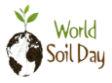 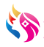 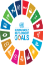 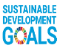 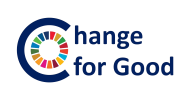 เศรษฐกิจฐานรากมั่นคง ชุมชนเข้มแข็งอย่างยั่งยืน 
ด้วยหลักปรัชญาของเศรษฐกิจพอเพียง
19
การบริหารจัดการหนี้ของกองทุนพัฒนาบทบาทสตรี (ต่อ)
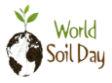 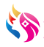 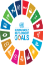 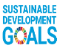 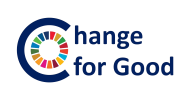 เศรษฐกิจฐานรากมั่นคง ชุมชนเข้มแข็งอย่างยั่งยืน 
ด้วยหลักปรัชญาของเศรษฐกิจพอเพียง
20
การบริหารจัดการหนี้ของกองทุนพัฒนาบทบาทสตรี (ต่อ)
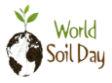 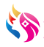 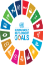 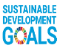 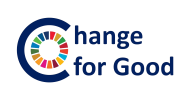 เศรษฐกิจฐานรากมั่นคง ชุมชนเข้มแข็งอย่างยั่งยืน 
ด้วยหลักปรัชญาของเศรษฐกิจพอเพียง
21
การบริหารจัดการหนี้ของกองทุนพัฒนาบทบาทสตรี (ต่อ)
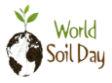 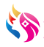 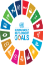 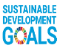 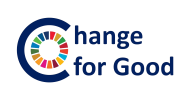 เศรษฐกิจฐานรากมั่นคง ชุมชนเข้มแข็งอย่างยั่งยืน 
ด้วยหลักปรัชญาของเศรษฐกิจพอเพียง
22
การบริหารจัดการหนี้ของกองทุนพัฒนาบทบาทสตรี (ต่อ)
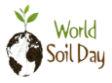 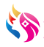 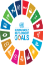 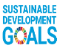 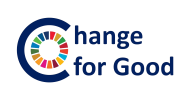 เศรษฐกิจฐานรากมั่นคง ชุมชนเข้มแข็งอย่างยั่งยืน 
ด้วยหลักปรัชญาของเศรษฐกิจพอเพียง
23
การบริหารจัดการหนี้ของกองทุนพัฒนาบทบาทสตรี (ต่อ)
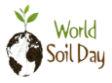 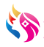 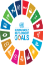 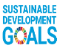 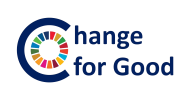 เศรษฐกิจฐานรากมั่นคง ชุมชนเข้มแข็งอย่างยั่งยืน 
ด้วยหลักปรัชญาของเศรษฐกิจพอเพียง
24
การบริหารจัดการหนี้ของกองทุนพัฒนาบทบาทสตรี (ต่อ)
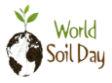 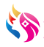 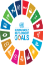 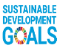 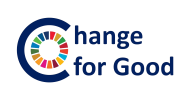 เศรษฐกิจฐานรากมั่นคง ชุมชนเข้มแข็งอย่างยั่งยืน 
ด้วยหลักปรัชญาของเศรษฐกิจพอเพียง
25
การบริหารจัดการหนี้ของกองทุนพัฒนาบทบาทสตรี (ต่อ)
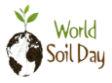 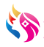 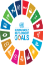 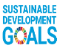 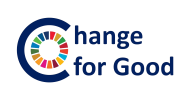 เศรษฐกิจฐานรากมั่นคง ชุมชนเข้มแข็งอย่างยั่งยืน 
ด้วยหลักปรัชญาของเศรษฐกิจพอเพียง
26
ประเด็นเน้นย้ำ
ตามหนังสือ ด่วนที่สุด ที่ มท 0416.2/ว2588 ลงวันที่ 28 มิถุนายน 2566 เรื่อง การตรวจสอบเอกสารลูกหนี้รายโครงการ กองทุนพัฒนาบทบาทสตรี สำนักงานกองทุนพัฒนาบทบาทสตรี ขอความร่วมมือสำนักงานพัฒนาชุมชนจังหวัดในฐานะสำนักงานเลขานุการคณะอนุกรรมการบริหารกองทุนพัฒนาบทบาทสตรีระดับจังหวัดดำเนินการตรวจสอบเอกสารลูกหนี้รายโครงการให้แล้วเสร็จภายในวันที่ 29 กันยายน 2566 ปัจจุบันยังมีจังหวัดที่ยังไม่ได้ดำเนินการอัพโหลดเอกสารเข้าระบบ จำนวน 44 จังหวัด ประกอบด้วย จังหวัด สมุทรปราการ พระนครศรีอยุธยา อ่างทอง ปราจีนบุรี นครนายก สระแก้ว สุรินทร์ ศรีสะเกษ อุบลราชธานี ยโสธร หนองบัวลำภู ขอนแก่น อุดรธานี เลย หนองคาย มหาสารคาม ร้อยเอ็ด กาฬสินธุ์ นครพนม มุกดาหาร ลำพูน ลำปาง อุตรดิตถ์ พะเยา เชียงราย นครสวรรค์ อุทัยธานี ตาก สุโขทัย พิษณุโลก เพชรบูรณ์ กาญจนบุรี สุพรรณบุรี สมุทรสาคร สมุทรสงคราม เพชรบุรี นครศรีธรรมราช พังงา ภูเก็ต ระนอง ชุมพร สตูล ตรัง และจังหวัดพัทลุง
                 เพื่อให้การจัดทำรายงานการเงินประจำปีบัญชี 2566 และตรวจสอบเอกสารลูกหนี้รายโครงการเป็นไปด้วยความถูกต้องเรียบร้อย และนำไปใช้เป็นหลักฐานประกอบงบการเงินและใช้เป็นฐานข้อมูลในระบบโปรแกรมทะเบียนลูกหนี้ใหม่ (LM) ขอให้จังหวัดดำเนินการอัพโหลดเอกสารเข้าระบบให้แล้วเสร็จ ภายในไตรมาส 1 (เดือนธันวาคม 2566)
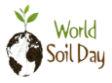 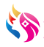 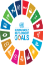 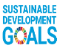 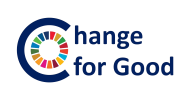 เศรษฐกิจฐานรากมั่นคง ชุมชนเข้มแข็งอย่างยั่งยืน 
ด้วยหลักปรัชญาของเศรษฐกิจพอเพียง
27
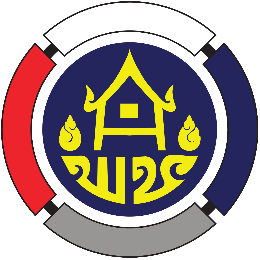 การบริหารจัดการหนี้ของกองทุนพัฒนาบทบาทสตรี
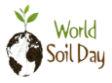 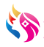 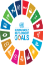 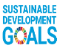 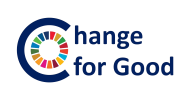 เศรษฐกิจฐานรากมั่นคง ชุมชนเข้มแข็งอย่างยั่งยืน 
ด้วยหลักปรัชญาของเศรษฐกิจพอเพียง
28
ข้อมูล ณ วันที่ 17 ตุลาคม 2566
การบริหารจัดการหนี้ของกองทุนพัฒนาบทบาทสตรี (ต่อ)
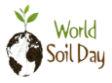 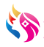 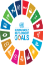 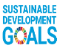 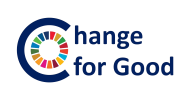 เศรษฐกิจฐานรากมั่นคง ชุมชนเข้มแข็งอย่างยั่งยืน 
ด้วยหลักปรัชญาของเศรษฐกิจพอเพียง
ข้อมูล ณ วันที่ 17 ตุลาคม 2566
29
การบริหารจัดการหนี้ของกองทุนพัฒนาบทบาทสตรี (ต่อ)
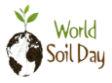 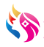 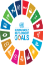 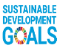 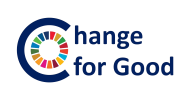 เศรษฐกิจฐานรากมั่นคง ชุมชนเข้มแข็งอย่างยั่งยืน 
ด้วยหลักปรัชญาของเศรษฐกิจพอเพียง
30
ข้อมูล ณ วันที่ 17 ตุลาคม 2566
การบริหารจัดการหนี้ของกองทุนพัฒนาบทบาทสตรี (ต่อ)
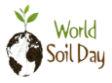 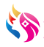 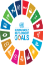 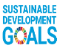 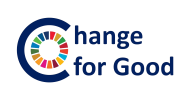 เศรษฐกิจฐานรากมั่นคง ชุมชนเข้มแข็งอย่างยั่งยืน 
ด้วยหลักปรัชญาของเศรษฐกิจพอเพียง
31
ข้อมูล ณ วันที่ 17 ตุลาคม 2566
การบริหารจัดการหนี้ของกองทุนพัฒนาบทบาทสตรี (ต่อ)
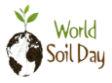 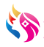 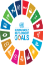 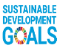 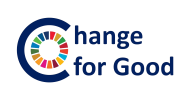 เศรษฐกิจฐานรากมั่นคง ชุมชนเข้มแข็งอย่างยั่งยืน 
ด้วยหลักปรัชญาของเศรษฐกิจพอเพียง
32
ข้อมูล ณ วันที่ 17 ตุลาคม 2566
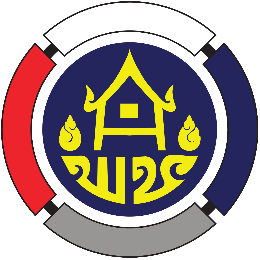 การบริหารจัดการหนี้ของกองทุนพัฒนาบทบาทสตรี (ต่อ)
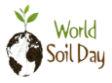 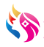 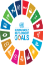 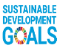 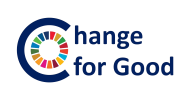 เศรษฐกิจฐานรากมั่นคง ชุมชนเข้มแข็งอย่างยั่งยืน 
ด้วยหลักปรัชญาของเศรษฐกิจพอเพียง
33
ข้อมูล ณ วันที่ 17 ตุลาคม 2566
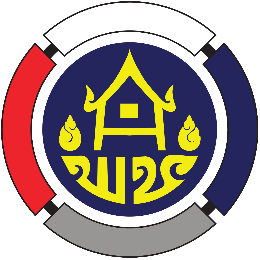 การบริหารจัดการหนี้ของกองทุนพัฒนาบทบาทสตรี (ต่อ)
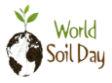 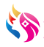 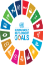 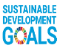 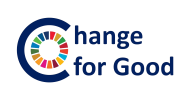 เศรษฐกิจฐานรากมั่นคง ชุมชนเข้มแข็งอย่างยั่งยืน 
ด้วยหลักปรัชญาของเศรษฐกิจพอเพียง
34
ข้อมูล ณ วันที่ 17 ตุลาคม 2566
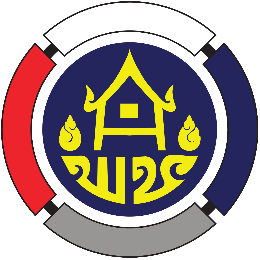 การบริหารจัดการหนี้ของกองทุนพัฒนาบทบาทสตรี (ต่อ)
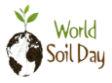 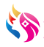 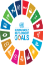 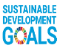 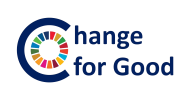 เศรษฐกิจฐานรากมั่นคง ชุมชนเข้มแข็งอย่างยั่งยืน 
ด้วยหลักปรัชญาของเศรษฐกิจพอเพียง
ข้อมูล ณ วันที่ 17 ตุลาคม 2566
35
ระเบียบวาระที่ 4 เรื่อง เพื่อทราบ
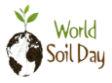 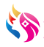 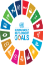 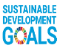 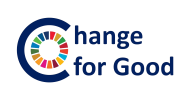 เศรษฐกิจฐานรากมั่นคง ชุมชนเข้มแข็งอย่างยั่งยืน 
ด้วยหลักปรัชญาของเศรษฐกิจพอเพียง
36
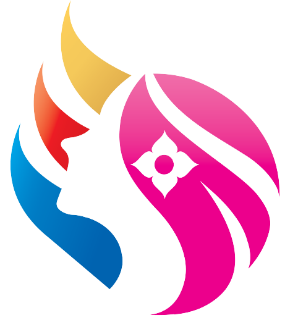 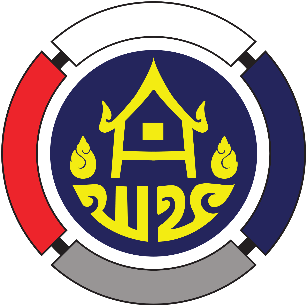 4.1 แผนการดำเนินงานและแผนการใช้จ่ายงบประมาณกองทุนพัฒนาบทบาทสตรี ประจำปีงบประมาณ พ.ศ. 2567
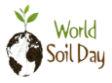 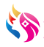 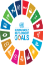 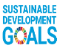 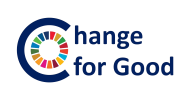 เศรษฐกิจฐานรากมั่นคง ชุมชนเข้มแข็งอย่างยั่งยืน 
ด้วยหลักปรัชญาของเศรษฐกิจพอเพียง
37
แผนการดำเนินงานและแผนการใช้จ่ายงบประมาณกองทุนพัฒนาบทบาทสตรี ประจำปีงบประมาณ พ.ศ. 2567 
จำนวน 1,338,401,686 บาท
แผนการดำเนินงานและแผนการใช้จ่ายงบประมาณกองทุนพัฒนาบทบาทสตรี ประจำปีงบประมาณ พ.ศ. 2567 จำนวน 1,338,401,686 บาท ตามรายละเอียดงบประมาณ ดังนี้
   1.1 งบบริหาร 268,401,686 บาท ดังนี้
		       1.1.1 งบบุคลากร ประกอบด้วยค่าจ้างลูกจ้างชั่วคราว จำนวน 21 อัตรา และค่าตอบแทนพนักงานกองทุนฯ จำนวน 288 อัตรา รวม 309 อัตรา เป็นเงิน 72,649,096 บาท 
	               1.1.2 งบดำเนินงาน ประกอบด้วย ค่าตอบแทน ค่าใช้สอย ค่าวัสดุ และค่าสาธารณูปโภค เป็นเงิน191,890,790 บาท 
	              1.1.3 งบลงทุน ประกอบด้วย ค่าครุภัณฑ์ ราคาต่อหน่วยต่ำกว่า 1 ล้านบาท จำนวน 17 รายการ เป็นเงิน 3,861,800 บาท 
	     1.2 งบเงินอุดหนุนกองทุนพัฒนาบทบาทสตรี จำนวน 70,000,000 บาท
  	     1.3 งบเงินทุนหมุนเวียนกองทุนพัฒนาบทบาทสตรี จำนวน 1,000,000,000 บาท
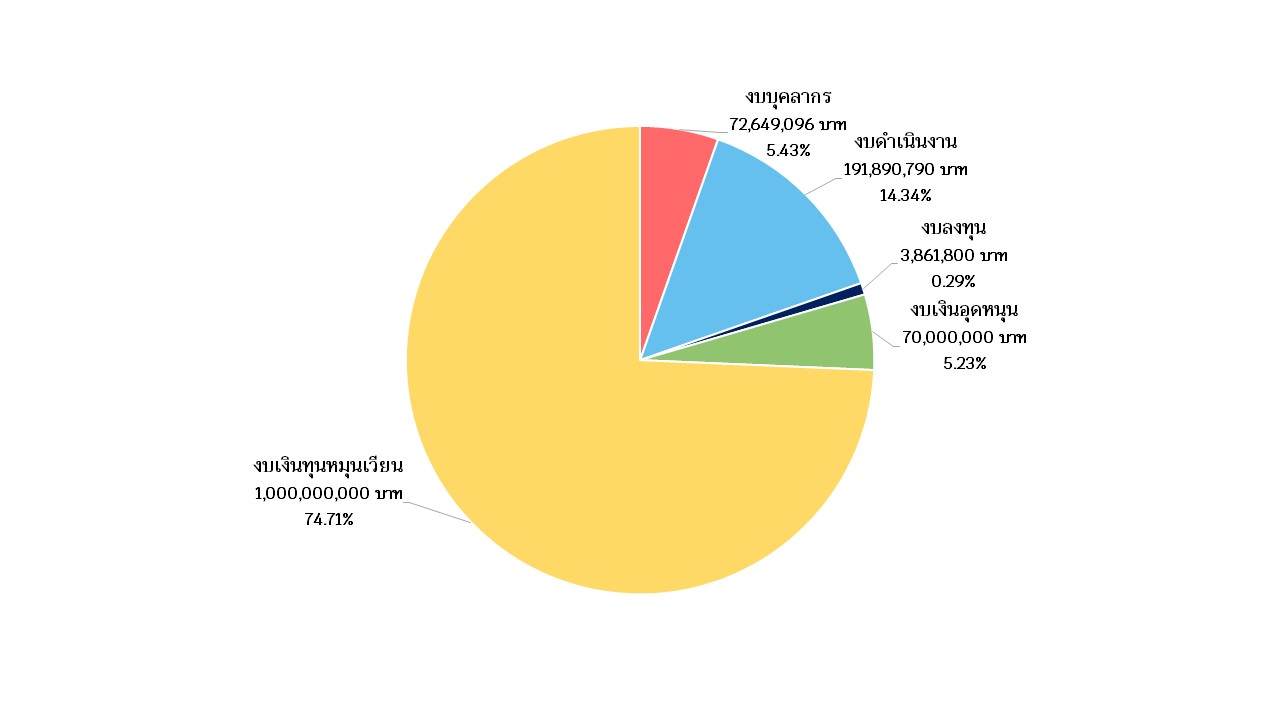 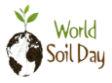 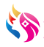 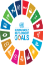 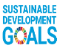 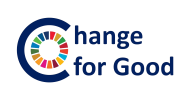 เศรษฐกิจฐานรากมั่นคง ชุมชนเข้มแข็งอย่างยั่งยืน 
ด้วยหลักปรัชญาของเศรษฐกิจพอเพียง
38
หลักเกณฑ์การจัดสรรงบประมาณ
2.1 เงินทุนหมุนเวียน จัดสรรตามสัดส่วน การบริหารจัดการหนี้ ร้อยละ 40  การรับชำระคืน ร้อยละ30 จำนวนสมาชิกประเภทบุคคล ร้อยละ20 และประสิทธิภาพการเบิกจ่าย ร้อยละ 10	      
	         2.2 เงินอุดหนุน จัดสรรตามสัดส่วน ขนาดจังหวัด ร้อยละ70 และจำนวนสมาชิกประเภทองค์กร ร้อยละ 30
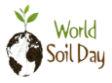 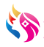 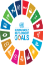 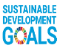 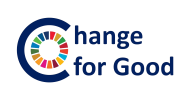 เศรษฐกิจฐานรากมั่นคง ชุมชนเข้มแข็งอย่างยั่งยืน 
ด้วยหลักปรัชญาของเศรษฐกิจพอเพียง
39
ขอให้จังหวัดดำเนินการ ดังนี้ 
	        3.1 ดำเนินการตามแผนการดำเนินงานและแผนการใช้จ่ายงบประมาณฯ ที่ได้รับอนุมัติ และเบิกจ่ายงบประมาณในภาพรวม ดังนี้ ไตรมาส 1 ให้ได้ร้อยละ 32 ไตรมาส 2 ให้ได้ร้อยละ 54 ไตรมาส 3 ให้ได้ร้อยละ77 ไตรมาส 4 ให้ได้ร้อยละ 100
	   3.2 งบดำเนินงาน ประกอบด้วย หมวดค่าตอบแทน หมวดค่าใช้สอย หมวดค่าวัสดุ และหมวดค่าสาธารณูปโภค หากมีเงินเหลือจ่ายให้ส่งคืนสำนักงานกองทุนพัฒนาบทบาทสตรี ภายใน 15 วัน 
                      3.3 งบลงทุน ให้ดำเนินการให้แล้วเสร็จภายในไตรมาส 1
	         3.4 เงินอุดหนุน เบิกจ่ายให้ได้ไม่น้อยกว่าร้อยละ 80 ภายในไตรมาส 2 และหากมีความจำเป็นจะต้องดำเนินการในไตรมาส 3 - 4 ให้จังหวัดจัดทำแผนการใช้จ่ายเงินอุดหนุน ส่งสำนักงานกองทุนพัฒนาบทบาทสตรี ภายในวันที่ 11 เมษายน 2567
	         3.5 เงินทุนหมุนเวียน เบิกจ่ายเงินให้ครบร้อยละ 100 ภายในไตรมาส 2 
                      3.6 เงินอุดหนุน และเงินทุนหมุนเวียน ที่ไม่สามารถเบิกจ่ายได้ภายในไตรมาส 2 ให้โอนคืนสำนักงานกองทุนพัฒนาบทบาทสตรี ภายในวันที่ 11 เมษายน 2567 
                       หากมีความต้องการขอรับการสนับสนุนเงินอุดหนุนและเงินทุนหมุนเวียนเพิ่มเติม ให้แจ้งกรมการพัฒนาชุมชน ภายในวันที่ 30 เมษายน 2567
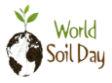 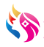 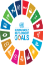 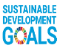 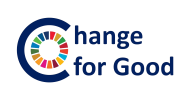 เศรษฐกิจฐานรากมั่นคง ชุมชนเข้มแข็งอย่างยั่งยืน 
ด้วยหลักปรัชญาของเศรษฐกิจพอเพียง
40
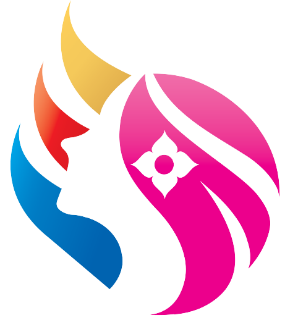 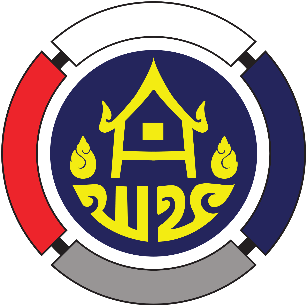 4.2 กำชับข้อกฎหมายสำคัญ
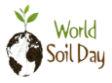 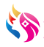 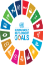 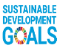 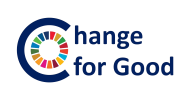 เศรษฐกิจฐานรากมั่นคง ชุมชนเข้มแข็งอย่างยั่งยืน 
ด้วยหลักปรัชญาของเศรษฐกิจพอเพียง
41
กำชับข้อกฎหมายสำคัญ
Theme การใช้เงินทุนหมุนเวียน
การดำเนินงานตามประกาศคณะกรรมการบริหารกองทุนพัฒนาบทบาทสตรี เรื่อง มาตรการลดความเดือดร้อนให้แก่ลูกหนี้กองทุนพัฒนาบทบาทสตรี
การตรวจสอบเอกสารหลักฐานการกู้ยืมเงิน
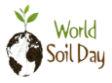 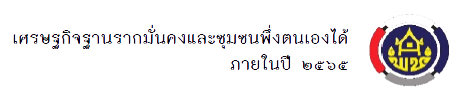 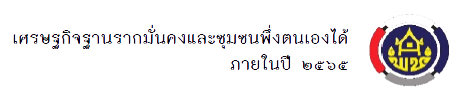 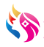 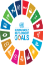 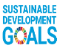 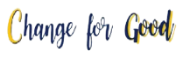 1
42
ระเบียบวาระที่ 5 เรื่อง อื่นๆ
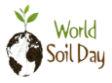 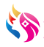 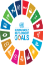 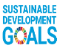 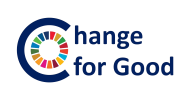 เศรษฐกิจฐานรากมั่นคง ชุมชนเข้มแข็งอย่างยั่งยืน 
ด้วยหลักปรัชญาของเศรษฐกิจพอเพียง
43
การขับเคลื่อนการทำงานของกระทรวงมหาดไทยและกรมการพัฒนาชุมชน (Check list) ประจำปีงบประมาณ พ.ศ. 2567 (ไตรมาส 1)
Theme การใช้เงินทุนหมุนเวียน
ประเด็นเน้นย้ำ
การเพิ่มจำนวนสมาชิกบุคคลธรรมดาและองค์กร 
การส่งเสริมให้มีการรวมกลุ่มที่มีประสิทธิภาพและเกิดการหนุนเสริมอาชีพ
การบริหารจัดการหนี้เกินกำหนดชำระต่ำกว่าร้อยละ 10
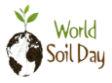 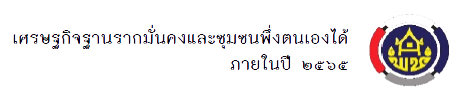 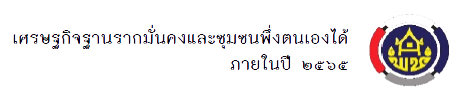 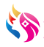 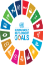 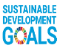 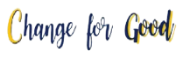 1
44
ขอขอบคุณ
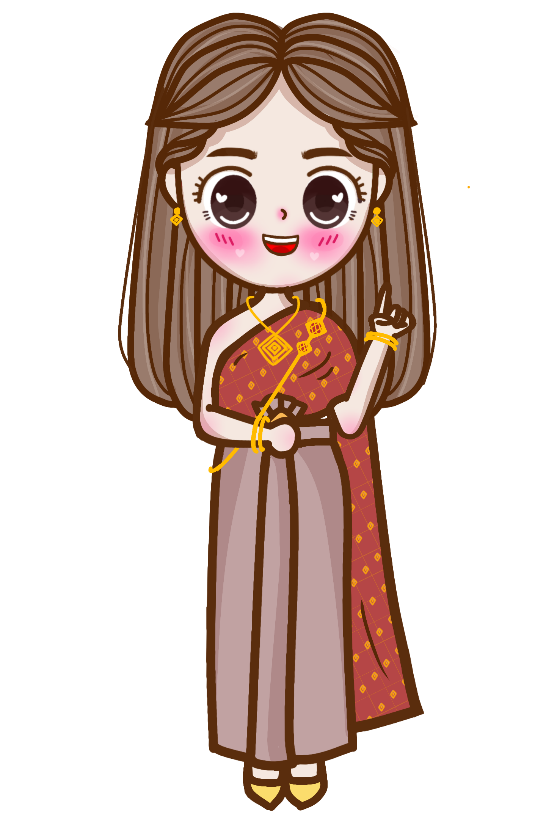 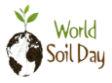 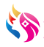 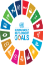 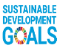 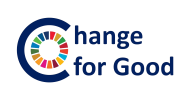 เศรษฐกิจฐานรากมั่นคง ชุมชนเข้มแข็งอย่างยั่งยืน 
ด้วยหลักปรัชญาของเศรษฐกิจพอเพียง
45